The Joys of Worship
Psalms 84
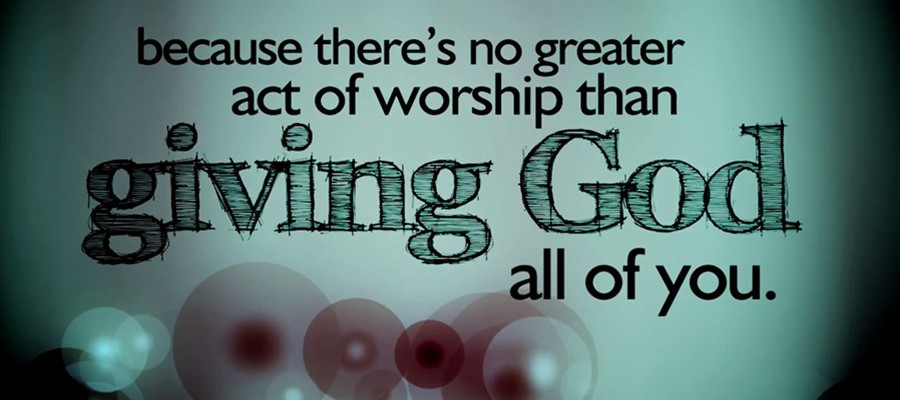 The Joys of Worship
David’s love for God’s house (1-3)
God’s tabernacles are lovely
Matthew 18:20
David longed to worship God
Psalms 122:1
Psalms 42:1-2
Thirst for worship shouldbe our attitude
Matthew 5:6
Hebrews 10:25
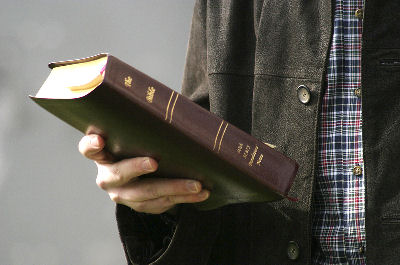 The Joys of Worship
Blessings of God’s Servants (4-7)
Man of God is blessed
1 Peter 2:5
Romans 12:12
Philippians 4:4-5
His strength is in the Lord
Romans 8:28
2 Timothy 2:19-21
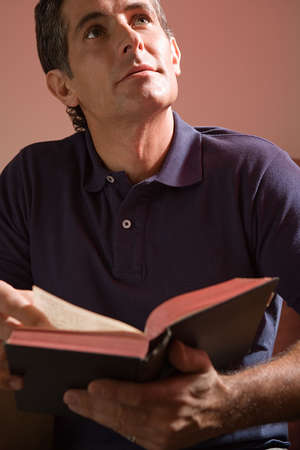 The Joys of Worship
His Prayer of Praise to God (8-11)
Calls on God to hear his prayer
Ephesians 3:20
Philippians 4:6
1 Thessalonians 5:17-18
Praises God for being ableto come before His throne
God is his protection
Genesis 15:1; Psalms 115:9 
Ephesians 6:16
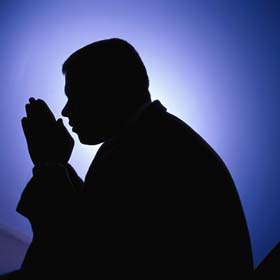 The Joys of Worship
We Must Trust God (12)
Happy is the man who does trust God
2 Timothy 1:12
Hebrews 11:6
1 John 5:4-5
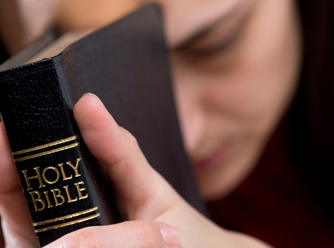 The Joys of Worship
Worshipis a great joyfor the true child of God!
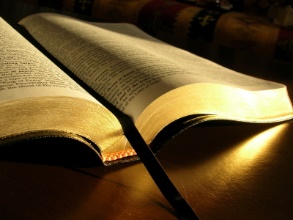